Stronger Connections Grant
Creating Safer and Healthier Learning
Environments
Stronger Connections GrantImplementation Webinar Spring 2025
Veronica Andersen, Education Program Consultant - Federal Programs
Isbelia Arzola, Administrative Consultant - Federal Programs
Agenda
Grant Purpose
Activities to Support Safe and Healthy Learning
			(Title IV, Part A Statute, Section 4108)

		The Stronger Connections Grant goal is to help schools provide all
		students with safe and supportive learning opportunities and
		environments that are critical for their success by establishing
		emergency operation plans, a positive school culture and climate,
		and prioritizing student wellness.
Prohibited Uses of Funds
An LEA that receives a Stronger Connections award may not transfer funds out of that award to another authorized program.

An LEA cannot use funds for school construction, renovation, or repair of any school facility, except as authorized under this chapter; ESEA 8526.

SEC. 4110. [20 U.S.C. 7120] SUPPLEMENT, NOT SUPPLANT. Funds made available under this subpart shall be used to supplement, and not supplant, non-Federal funds that would otherwise be used for activities authorized under this subpart.

§ 200.438 Entertainment costs.  Costs of entertainment, including amusement, diversion, and social activities and any associated costs (such as gifts), are unallowable unless they have a specific and direct programmatic purpose and are included in a Federal award.
Prohibited Uses of Funds Updates
Funds cannot be used for the provision to any person of a dangerous weapon, as
defined in section 930(g)(2) of title 18, or training in the use of a dangerous weapon. (Funds
may not be used to purchase a firearm or to train teachers to use a firearm) ESEA section
8526.
	Recent Updates:
	On October 6, 2023, President Biden signed into law a bipartisan bill amending section
	8526 regarding use of ESEA funds for the provision of, and training in, dangerous
	weapons (as defined in section 930(g)(2) of title 18 of the United States Code).

	Section 8526 now clarifies that the prohibition does not apply to the use of ESEA funds
	For activities that are carried out under ESEA programs and that are otherwise
	permissible, and that “provide students with educational instruction or educational
	enrichment activities, such as archery, hunting, other shooting sports, or culinary arts.”
Allowable Activities - Food
Stronger Connections Grant Allowability: Food

Federal funds may be used to provide light refreshments at family events or workshops that are provided for an educational purpose for families, particularly when an event overlaps with normal mealtimes, as long as they adhere to federal cost principles, such as "reasonable, necessary and allocable." They must also adhere to state and local regulations. 2 CFR 200.404.; and 2 CFR 200.405. Full meals are not allowable.

Districts should not use federal funds to provide food for a purely social occasion; it should have an instructional element for parents. See 2 CFR 200.438. Schools must consider whether the expense for food is excessive and whether other funding sources or donations could be available for procuring refreshments before using federal funds. The time of day the parent and family engagement activity takes place is another consideration.
Allowable Activities
Security Equipment and Minor Remodeling Clarifications:

Federal regulatory definition of “Equipment” - means tangible personal property (including information technology systems) having a useful life of more than one year and a per-unit acquisition cost that equals or exceeds the lesser of the capitalization level established by the recipient or subrecipient for financial statement purposes, or $10,000.” 2 CFR 200.1.

“Minor remodeling” means minor alterations in a previously completed building or the
extension of utility lines, such as water and electricity, from point beyond the confines of the space in which the minor remodeling is undertaken but within the confines of the previously completed building.

If an LEA chooses to use SCG funds to install surveillance cameras, the LEA should have a clearly established policy on the use of video systems on school property. 

(see page 29 of the Bipartisan Safer Communities Act Stronger Connections Grant Program Frequently Asked Questions)
Allowable Activities – Positive Behavior Incentives
Important Clarifications regarding Positive Behavior Incentives:


Costs of prizes or challenges are allowable if they have a specific and direct programmatic purpose and are included in the Federal award (§ 200.438).

Incentives purchased with federal funds should be educationally-related, such as books or educational games. Souvenirs, memorabilia, or promotional items, such as T-shirts, caps, tote bags, imprinted pens, magnets and keychains may not be purchased with federal funds.

Incentives should be for meeting educational goals such as regularly attending school or  finishing a project.

Gift cards are not allowable as there is no guarantee they are educationally- related. The only exception would be a gift card to a bookstore that is also reasonable and nominal.

The U.S. Department of Education has urged state agency personnel to carefully monitor and approve expenditures for incentives.
Allowable Activities Resources
SCG Allowability Resources:

		• Stronger Connections Grant Webpage

		• Stronger Connections Grant Program Frequently Asked Questions
			Allowable Expenditures- pg. 14 - 29
			Prohibited Use of Funds - pg. 30
			Equitable Services - pg. 31-32
Equitable Services
Must an LEA receiving Stronger Connections Grant funds provide for the
equitable participation of non public school children and educators?

Yes. Because this funding was provided through Title IV, Part A, each eligible LEA receiving a
Stronger Connections subgrant must, after timely and meaningful consultation with appropriate
private school officials, provide eligible non public school students and educators services and other benefits that are equitable in comparison to services and other benefits provided with Stronger Connections funds to public school students and educators. (ESEA section 8501(a)(1), (3)(A)).

After timely and meaningful consultation, an LEA makes the final decisions with respect to the
services it will provide to eligible non public school students and educators (34 C.F.R. § 299.7(b)(3)).
Equitable Services Determinations
How does an LEA determine the amount of funds for equitable services to
resident students attending non public schools and educators in its subgrant?

Section 8501(a)(4) of the ESEA requires an LEA to ensure that its expenditures for equitable
services for eligible non public school students and educators under covered ESEA programs are
equal on a per-pupil basis to the expenditures for participating public school students and
educators, taking into account the number and needs of the eligible non public school students and
educators.

After timely and meaningful consultation with appropriate non public school officials, an LEA could
choose to calculate equal expenditures strictly on the basis of the relative enrollments of public and
private schools in the LEA on the assumption that these numbers accurately reflect the relative
needs of children and educators in public and non public schools.

Alternatively, an LEA could choose to use other factors relating to the needs of public and non public
school children and not base its equal expenditures only on relative enrollments. For example, if an
LEA targets services to a specific group of schools such as those that experienced a violent event,
then the LEA would determine expenditures for equitable services consistent with that targeting.
Next Steps in IowaGrants.gov
IowaGrants.gov

	➔ Submit Reimbursement Claims Quarterly
		Upload expenditure ledger
	➔ Annually Complete Status Reports
		Report status and progress with Action Plan Implementation
	➔ Annually Evaluate Effectiveness of Action Plan
Upload evaluation data with annual status report and describe progress with 		grant goals based on the data provided
Annual Status Reports
Annual Status Reports Due: 9/30
Grantees will report progress with action plan and evaluate effectiveness of proposed
action plan for the fiscal year annually on September 30 through 2026.

	Status Reports Must Include:
		• Program Action Plan Implementation Steps and Status Updates (all 3 areas)
Any changes to the action plan must be noted here and must meet allowability requirements for the Stronger Connections Grant
		• Annual Action Plan Evaluation Data Uploaded
		• Year End Action Plan Impact Analysis- based on evaluation data results
Annual Status Report- Access, Edit and Submit
Steps for Completing Annual Status Reports
Go to IowaGrants.gov
Select
	● Grants
	● Stronger Connections Grant (locate in the list of grants and click on)
	● Grant Components
	● Status Reports
		FYXX SCG Annual Status Report, Edit Status Report, District Action Plan
		1. Click on Edit Form
Complete status report by responding to each question for all of the components of your action plan with descriptions of your current implementation steps taken and projected plans to proceed. Be sure to include any changes made to your action plan and the reasoning for those changes. 
Then, upload Evaluation Data. For the first annual report data will most likely serve as a baseline for future data comparisons to evaluate progress. 
Lastly, respond to Year End Action Plan Impact Analysis- based on data results what do you hope to achieve and what has been accomplished.
		2. Click on Save Form
		3. Review and if correct, click on Mark as Complete
		4. If status report is ready for submission click on, Submit Status Report
Annual Status Reports - Steps to Access
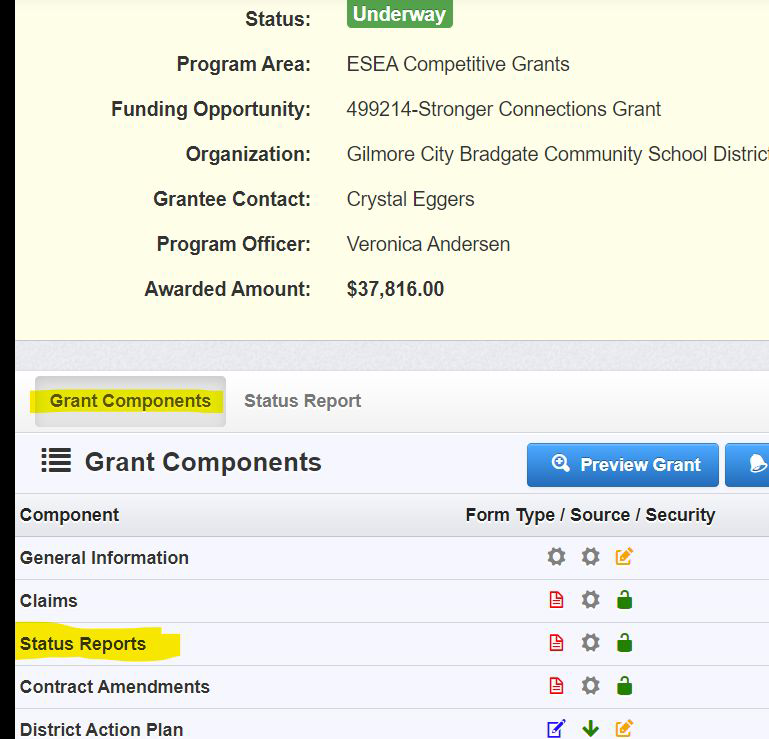 Go to IowaGrants.gov
Click on Grants
Select the Stronger Connections Grant
Then under Grant Components click on, Status Reports
Annual Status Reports - Steps to Access and Edit
Next, click on the status report template listed for the Fiscal Year to open





Then click on the top right to “Edit Status Report”
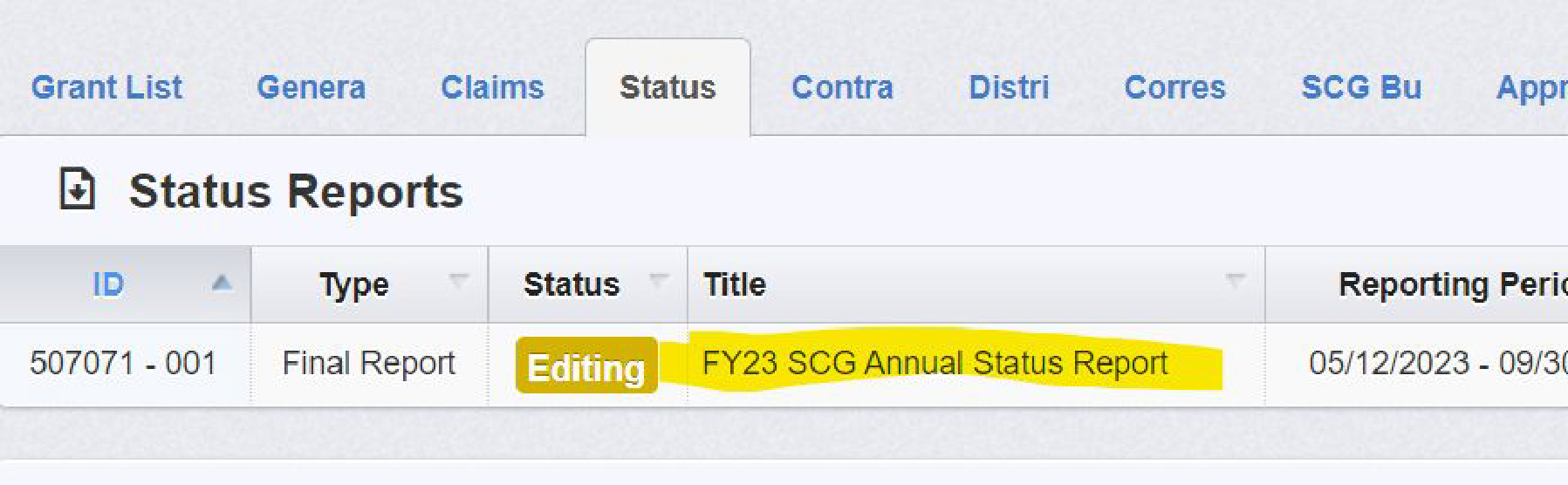 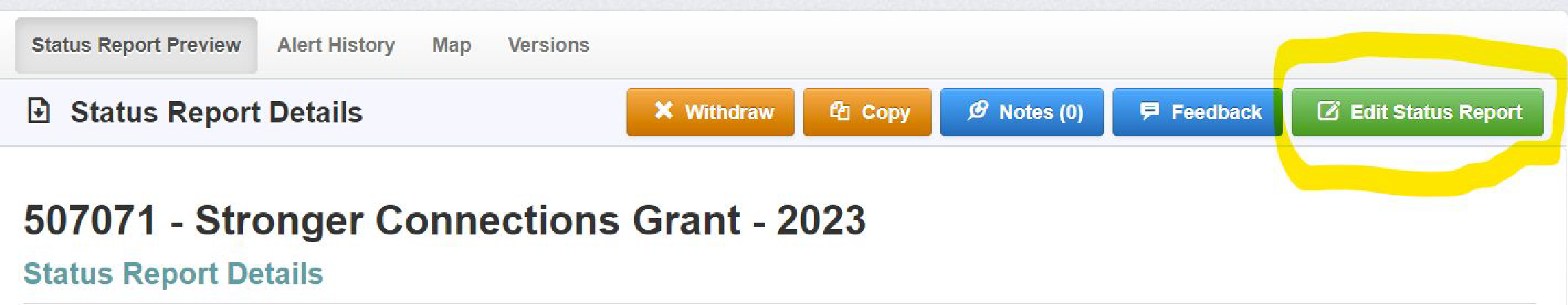 Annual Status Reports - Steps to Edit
Then click on “District Action Plan” to open and add implementation detail descriptions of each part of the action plan


Once open
Click on “Edit Form”




At the bottom of the District Action Plan upload evaluation data.
Then, provide a description of the grant progress and goals for
improvement utilizing and based on the evaluation data in the Year-End
Action Plan Impact Analysis.
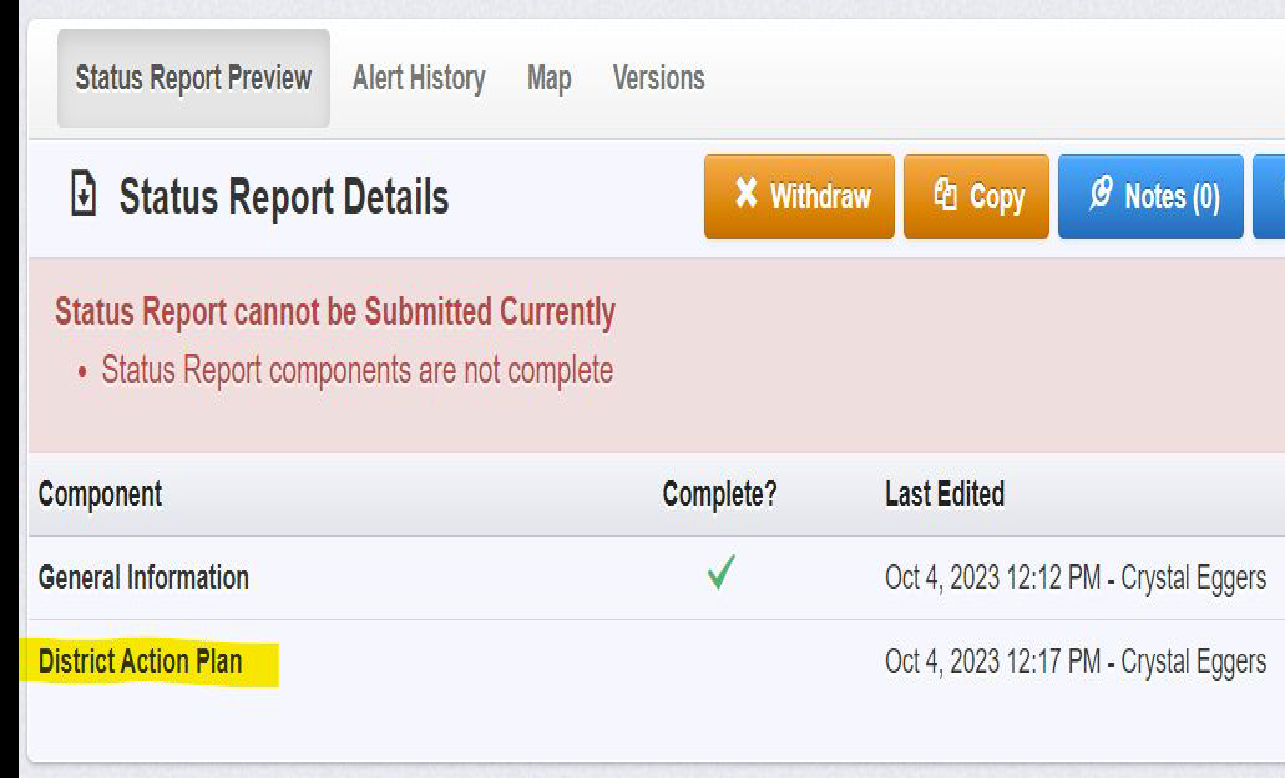 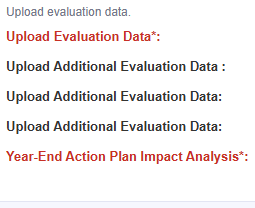 Annual Status Report - Steps to Submit
Once the Status Report is complete and ready to submit
	
	❏ Click on Save Form
	❏ Review entries and if correct click on, Mark as Complete
	❏ If status report is ready for submission click on, Submit Status Report

To submit the status report all 3 of these approval process steps must be completed.
Quarterly Claims- Reimbursement Form Process
Claims Submission: IowaGrants.gov
	Reimbursement claims are directly aligned with your grant budget

Requirements:
	An uploaded year-to-date general ledger (7/1-6/30) that includes:
		1. Project code- 4668
		2. Project code totals
		3. Object codes
		4. Purchase Information- Expenditure Description
Submitting Claims Steps to Begin
To Submit a claim go to IowaGrants.gov
	
1. Go to Grants and select the Stronger Connections Grant.

2. Click on “Claims” under the “Grant Components”




3. Click “Add Claim” on the top right to create a claim.
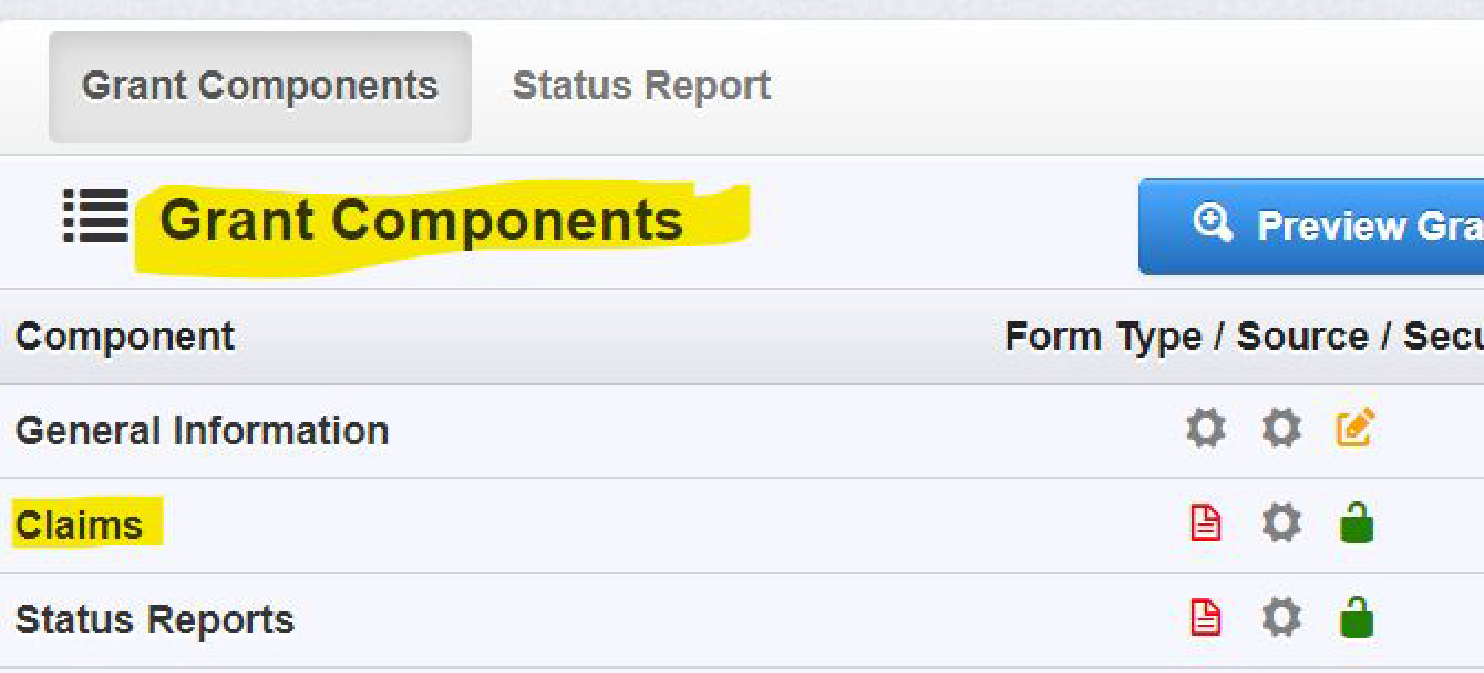 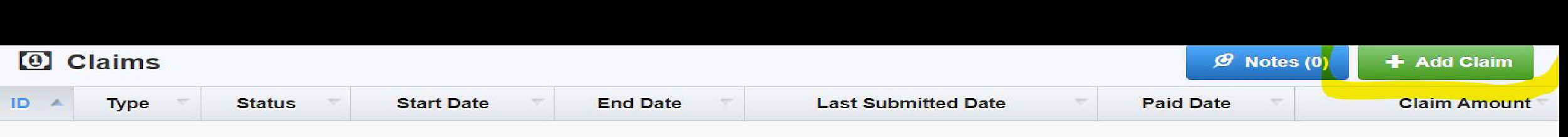 Submitting Claims General Information Tab
You will then be directed to the ‘Claim General Information’. 

Select Type “Reimbursement” and add the Report Period start date and end date that reflects the dates for the current claim period being submitted for reimbursement. Then click ‘Save Form’ on the top right.






Note: The system has created a claim number as soon as you clicked ‘Save’. If you log out of the system at this point or any future point, you will click on the existing claim until it has been submitted.
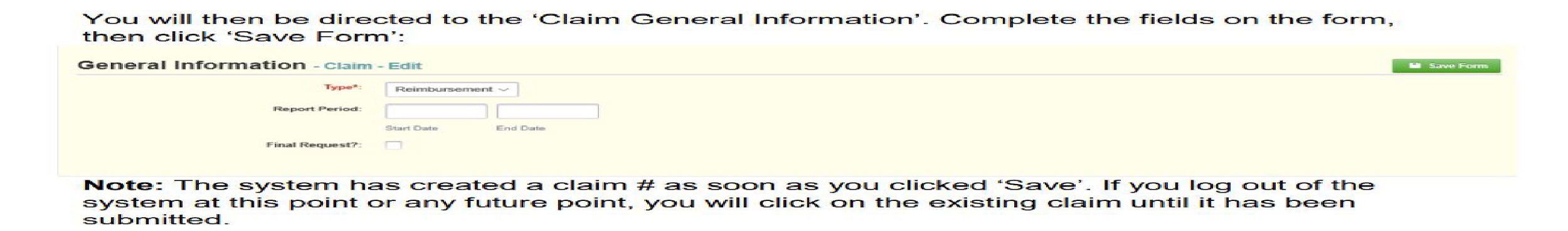 [Speaker Notes: Report period end date must be for the current claim period. It cannot include a reporting period that has not occurred.]
Submitting Claims – Claim Components and Submission
Once the General Information for the claim has been completed, you will be returned to:

Claim Components: 
This is a complete listing of all claim forms that are to be completed in order to submit the claim.

Note: All claim forms:
can be edited and saved as often as necessary but,
the system will require that ALL fields marked as required MUST have entries.
EVERY form must be ‘Marked as Complete’ to submit*.

*You will receive a pop-up message notifying you of this if you try to submit without completing these steps.

Once you have filled out all required fields:
Mark the form complete
Submit your claim
Quarterly Claims- Reimbursement Submission Timeline
Resources
Working Well Directory designed to help districts and schools promote
well-being among administrators, teachers, and other staff.

National Center on Safe and Supportive Learning Environments Lessons
From the Field- Miniseries on Supporting Students’ Social, Emotional,
Behavioral and Academic Well-Being and Success.

Federal Resources to Support Family Engagement Engaging Families of
English Learners and Engaging Families of Students with Disabilities.

On behalf of the U.S. Department of Education, Office of Elementary and Secondary Education, Office of Safe and Supportive Schools, the National Center on Safe Supportive Learning Environments (NCSSLE)
Technical Assistance & SCG Resources
Contacts:
Veronica Andersen
515-402-2736
veronica.andersen@iowa.gov

Isbelia Arzola
515-326-5962
isbelia.arzolaarocha@iowa.gov

Stronger Connections Grant Webpage